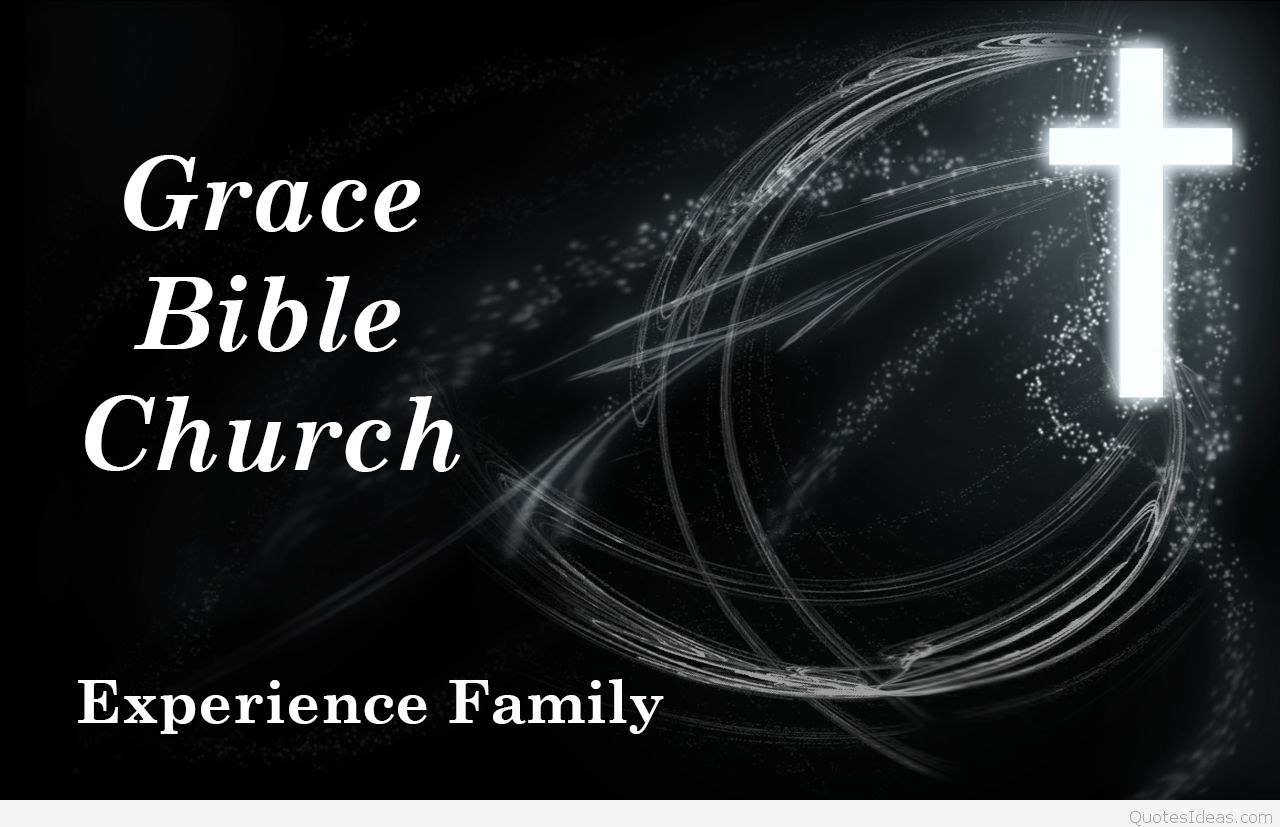 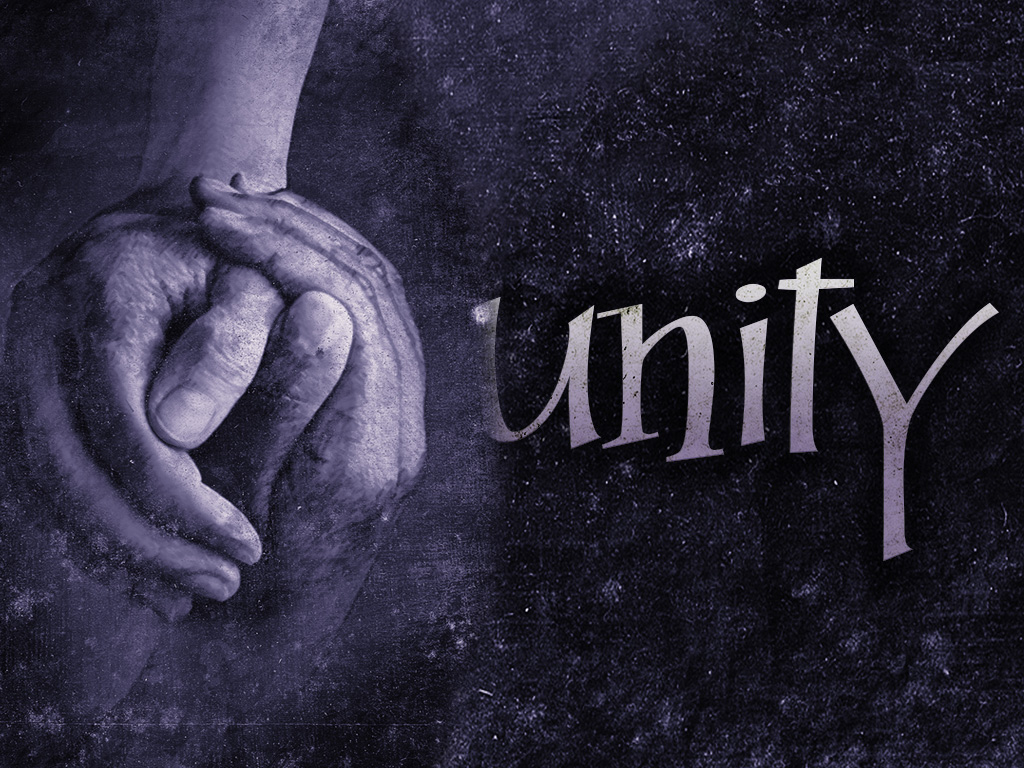 The Body Of Christ
[Speaker Notes: Eph 4:4

Phil 4:1-6

Saved to serve 1 thes 1:9]
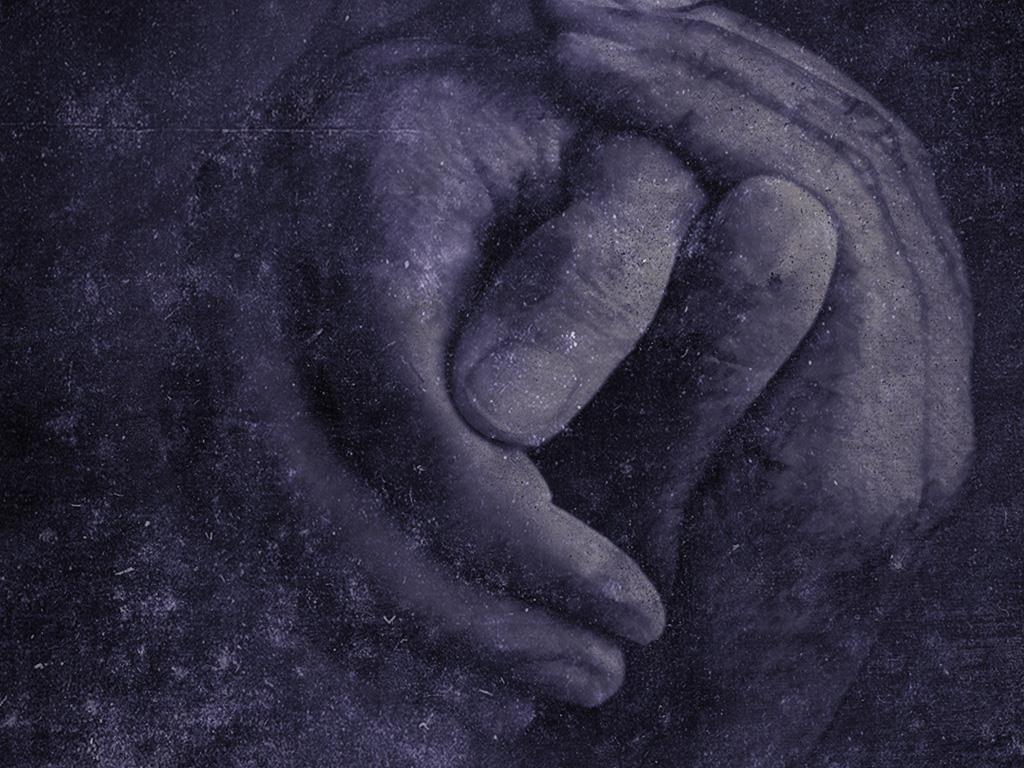 …be perfectly united in mind and thought
1 Corinthians 1:10
[Speaker Notes: 1 Corinthians 1:10 “I appeal to you, brothers and sisters, in the name of our Lord Jesus Christ, that all of you agree with one another in what you say and that there be no divisions among you, but that you be perfectly united in mind and thought.”]
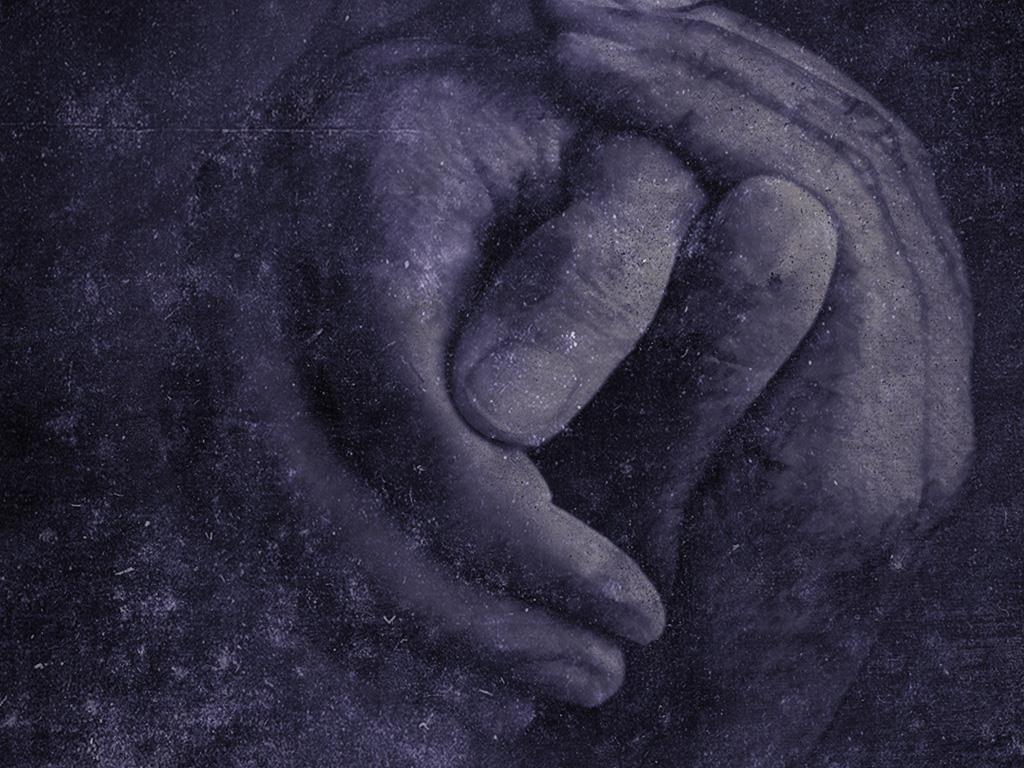 “Behold, how good and how pleasant it is For brothers to dwell together in unity!”
 Psalm 133:1
[Speaker Notes: Psalm 133:1 “Behold, how good and how pleasant it is For brothers to dwell together in unity!”]
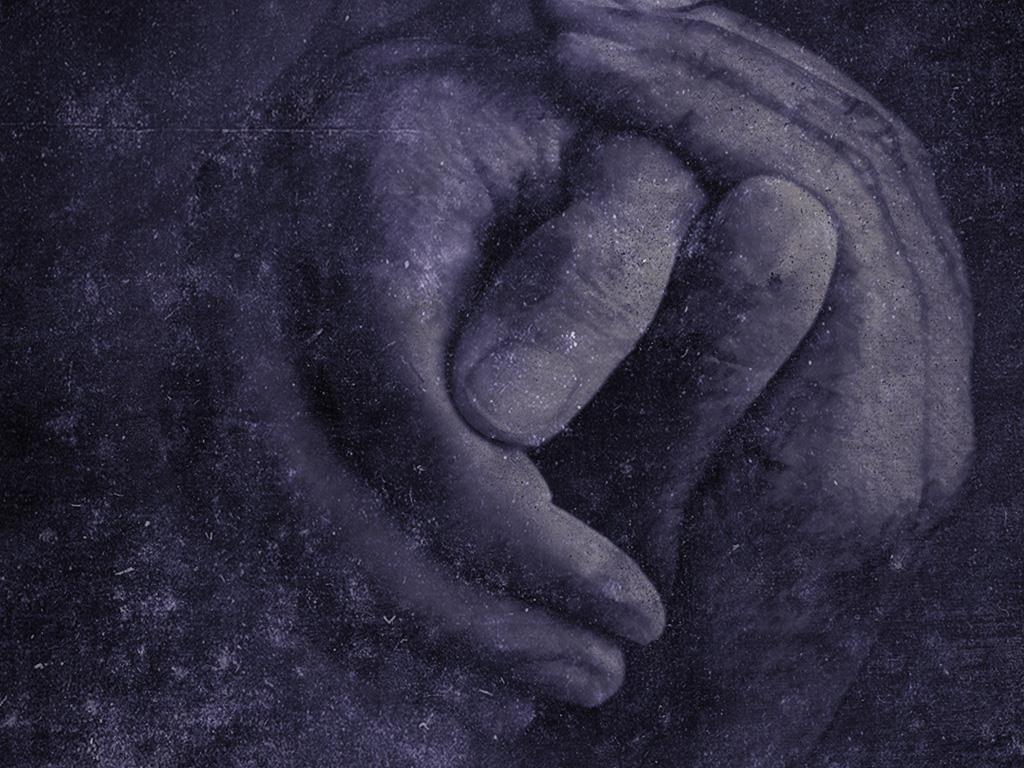 Make every effort to keep the unity of the Spirit through the bond of peace. 
Ephesians 4:2
[Speaker Notes: Ephesians 4:2-6 “Be completely humble and gentle; be patient, bearing with one another in love. Make every effort to keep the unity of the Spirit through the bond of peace. There is one body and one Spirit, just as you were called to one hope when you were called; one Lord, one faith, one baptism; one God and Father of all, who is over all and through all and in all.”]
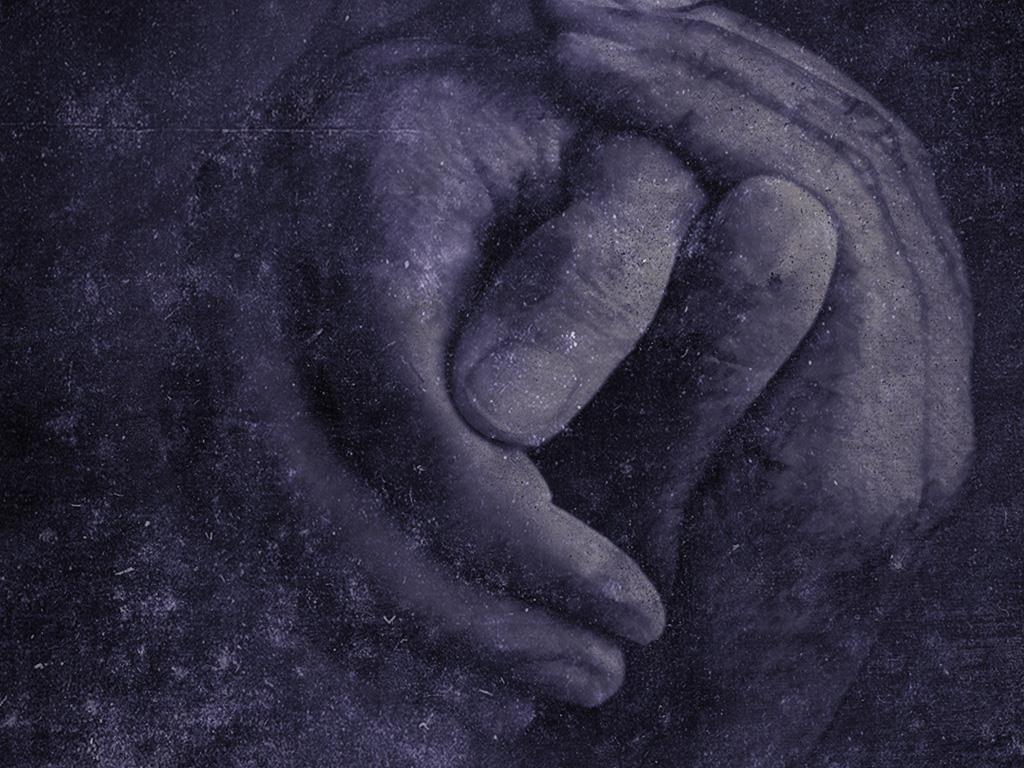 Homothumadon
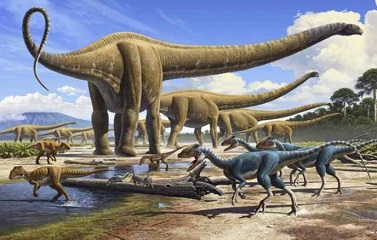 [Speaker Notes: Romans 15:5-7 New King James Version (NKJV)

5 Now may the God of patience and comfort grant you to be like-minded toward one another, according to Christ Jesus, 6 that you may with one mind and one mouth glorify the God and Father of our Lord Jesus Christ.]
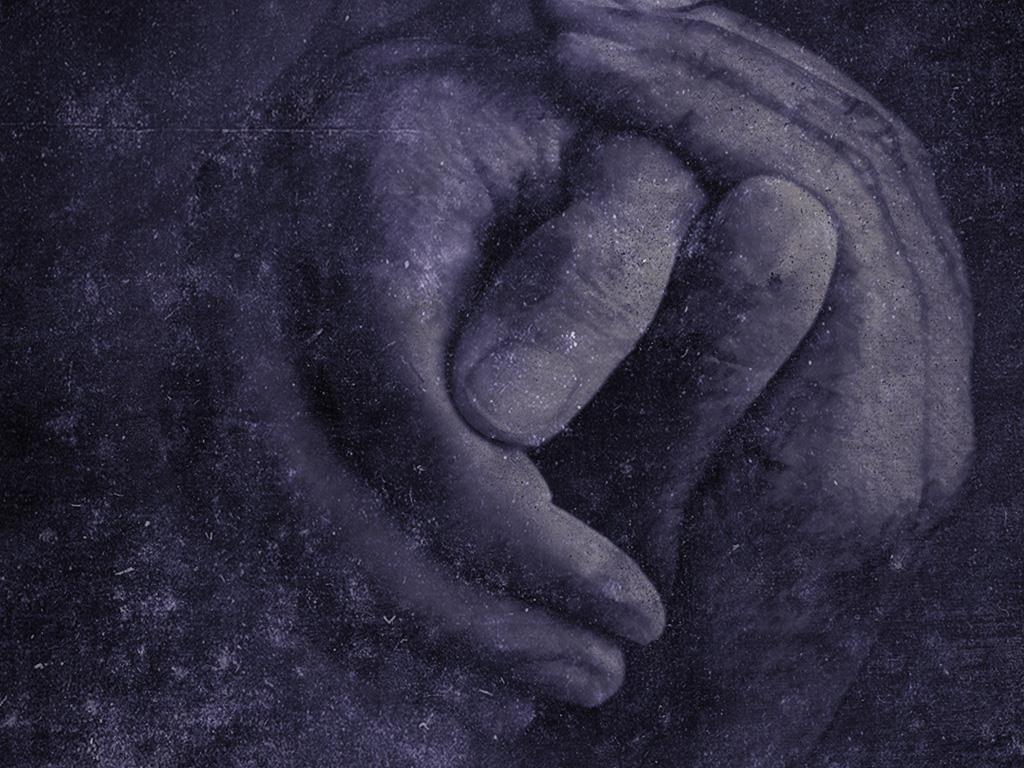 love from a pure heart, from a good conscience, and from sincere faith
1 Timothy 1:5
[Speaker Notes: 1 Timothy 1:5 New King James Version (NKJV)

5 Now the purpose of the instruction is love from a pure heart, from a good conscience, and from [a]sincere faith,]
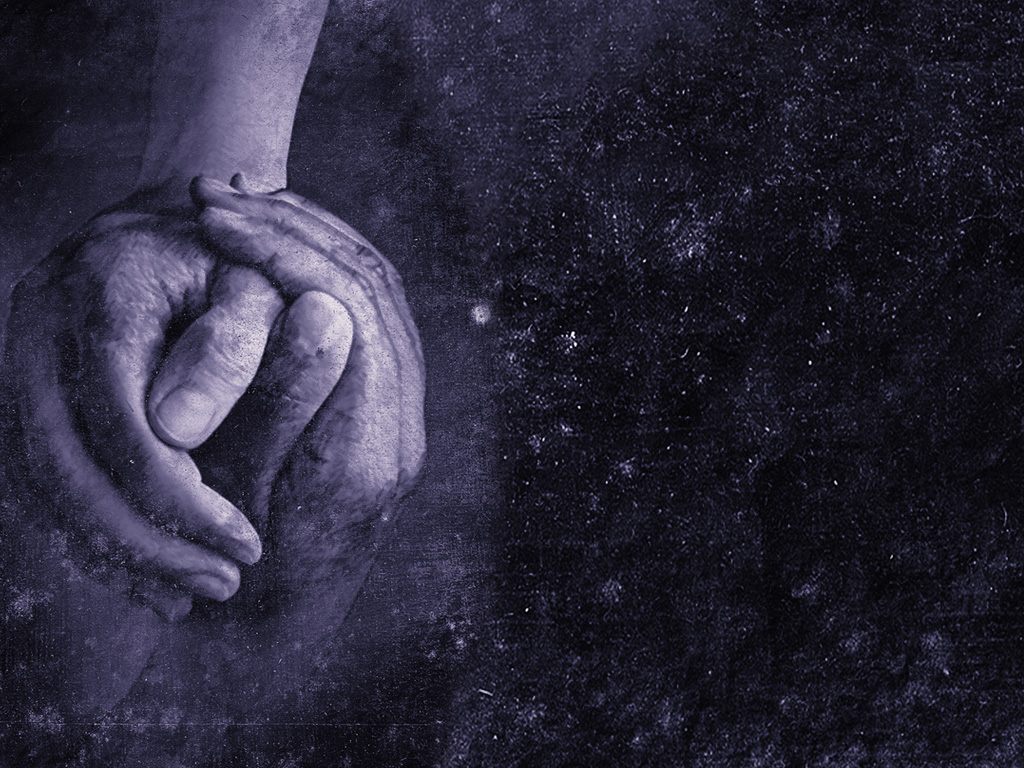 Members of the Body of Christ are never told to become one; We already are one and are expected to act like it.
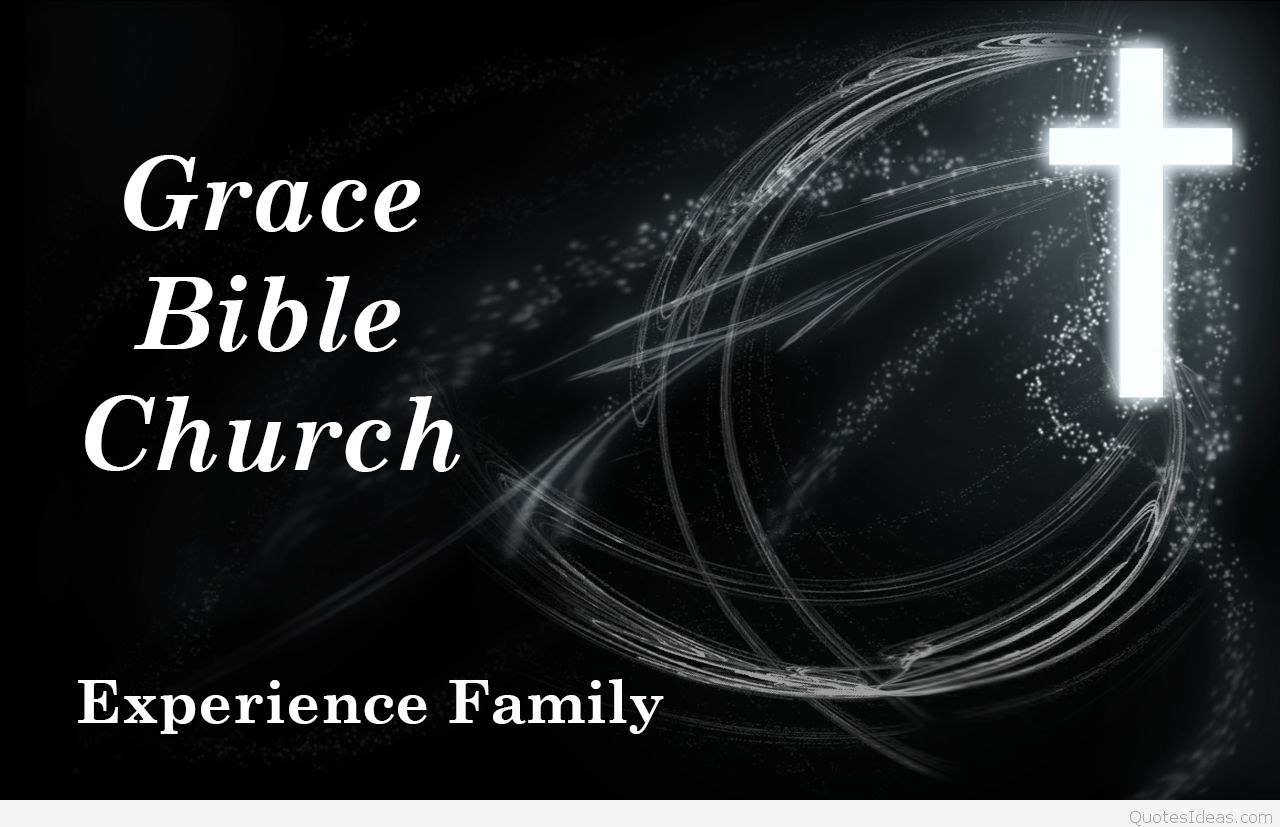